2019 Travel Nunavut AGM
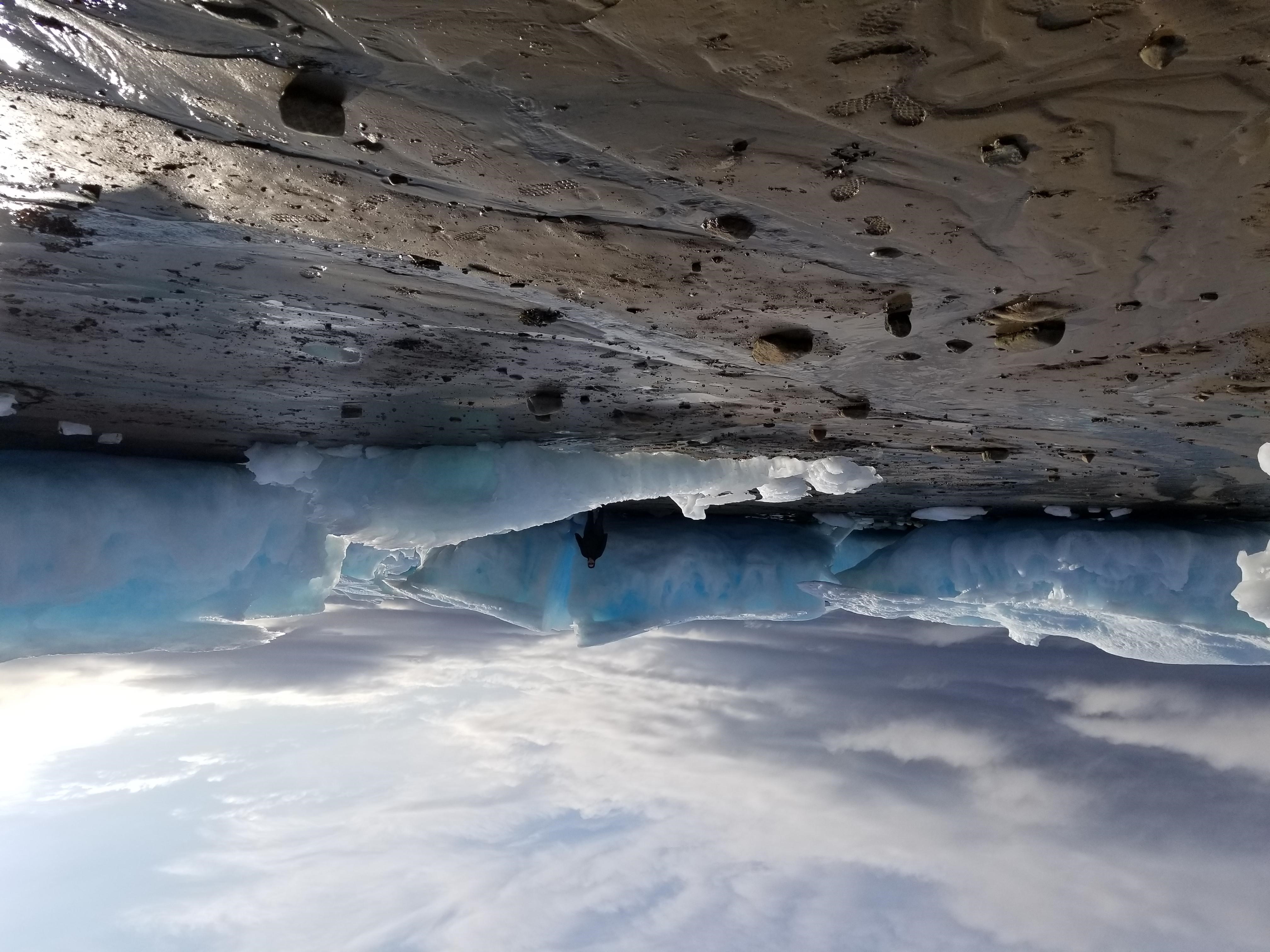 WSCC GOALS
Work together to eliminate workplace injuries and incidents
Collaborate to increase safety awareness
Provide valuable information in a timely manner
Provide support to injured workers and facilitate effective return to work
WSCC’s Role in Worker Safety and Care
The WSCC has two businesses under one roof.
Workers’ Compensation
Workers’ Compensation Act
Any business with employees working in the Territory must register.
Businesses pay assessments based on their payroll
Workplace Health and Safety
Safety Act  and the Occupational Health and Safety Regulations
Mine Health and Safety Act
[Speaker Notes: COMPENSATION
Business development organizations and business registration offices instruct you to register with the WSCC to operate in the North.
Registration with the WSCC is something almost all employers know about. 

You know that if you have employees, you must have a registration, and 
You should know that if you do not have employees that there is a personal optional coverage you can opt for to cover yourself, as business owners are not automatically covered. 

That registration and the assessments employers pay is the insurance side of our business and fall under the requirements of the Workers’ Compensation Act.

SAFETY
On the other hand, everyone operating a business, whether or not they have employees, or use volunteers, or get together for a weekend project with a crew of friends, must be aware of and adhere to requirements under the territories’ Safety Act or the Mine Health and Safety Act, or Federal safety legislation, depending on the nature of the work you do and where you do it. 

No matter the work or location, there is safety legislation that applies, and as a business operator, it is your responsibility to know which do.

REGULATION AND SERVICE
As the agency that administers and enforces these different regulations. 
We look for compliance. Safety Officers inspect workplaces and investigate incidents.
They issue orders and look for corrective actions when they identify hazards an inadequate controls.

We also provide information and tools to help you meet your legislative requirements.
Online services
Reporting processes and forms
WSCC OHS App
Codes of Practice
Guides and Templates
Safety Officers and Specialists you can ask]
Accidents Causing Serious Bodily Injury
"accident causing serious bodily injury" means an accident at a work site that 
(a) causes or could reasonably be expected to cause the death of an individual, or 
(b) requires an individual to be admitted to a hospital as an in-patient for a period of 24 hours or more
[Speaker Notes: An employer must report any injuries that occur that ……]
Reporting of Accidents
Employer Report
Reports of unsafe work and Complaints
OSH Inspector will respond to all complaints of unsafe work
Complaints may come via public, workers, etc.
Phone, e-mail, WSCC Connect.
Will probably result in Inspection report.
Claims Process
[Speaker Notes: Provide Process Handout]
Injury reporting
Legislative requirement
Employers report of incident:
Complete within 3 days of being aware of incident
Provide a copy to the worker
Have and Know your procedure:
Who completes the report?
Who sends it to WSCC?
[Speaker Notes: After Medical/First Aid
Employer contact is important. May get fined for not reporting information
Also responsible under the WCA to provide the worker with transportation to the nearest health centre
3 days from becoming aware of the injury to complete and submit the paperwork to the WSCC
Right now this is the pdf fillable form that needs to be completed by the employer or designate (**) employer determines what that looks like. Make provisions for absences. 
If need help, call the WSCC. 
FAQ 
Disputing-Do you think there is any reason why we shouldn’t accept? 
DOB and SIN
Description of incident 
Give a copy to the worker 
Paying worker for missed time. 
Wage Information

Including information about your reporting procedure in your initial orientation. Discuss at tailgate]
Penalties
Employers who do not submit a completed  form or respond to requests for information are subject to reporting penalties as follows:
$250 for the first or second failure in a 12-month period;
$500 for the third or fourth failure in a 12-month period; and 
$1000 for the fifth or any subsequent failure in a 12-month period.
Workers report of injury
Worker does not need to provide employer a copy
WSCC can complete it with the worker
[Speaker Notes: Must be completed to receive compensation payments]
Certificate of Compliance
Why is this step necessary? 

NUNAVUT CONSOLIDATION OF HAMLETS ACT 
112. No business license shall be issued by a municipal corporation unless the application is accompanied by a certificate in a form prescribed by regulation stating that the business is in compliance with the Workers' Compensation Act.
Questions? Apiqutiqaqpisiit?
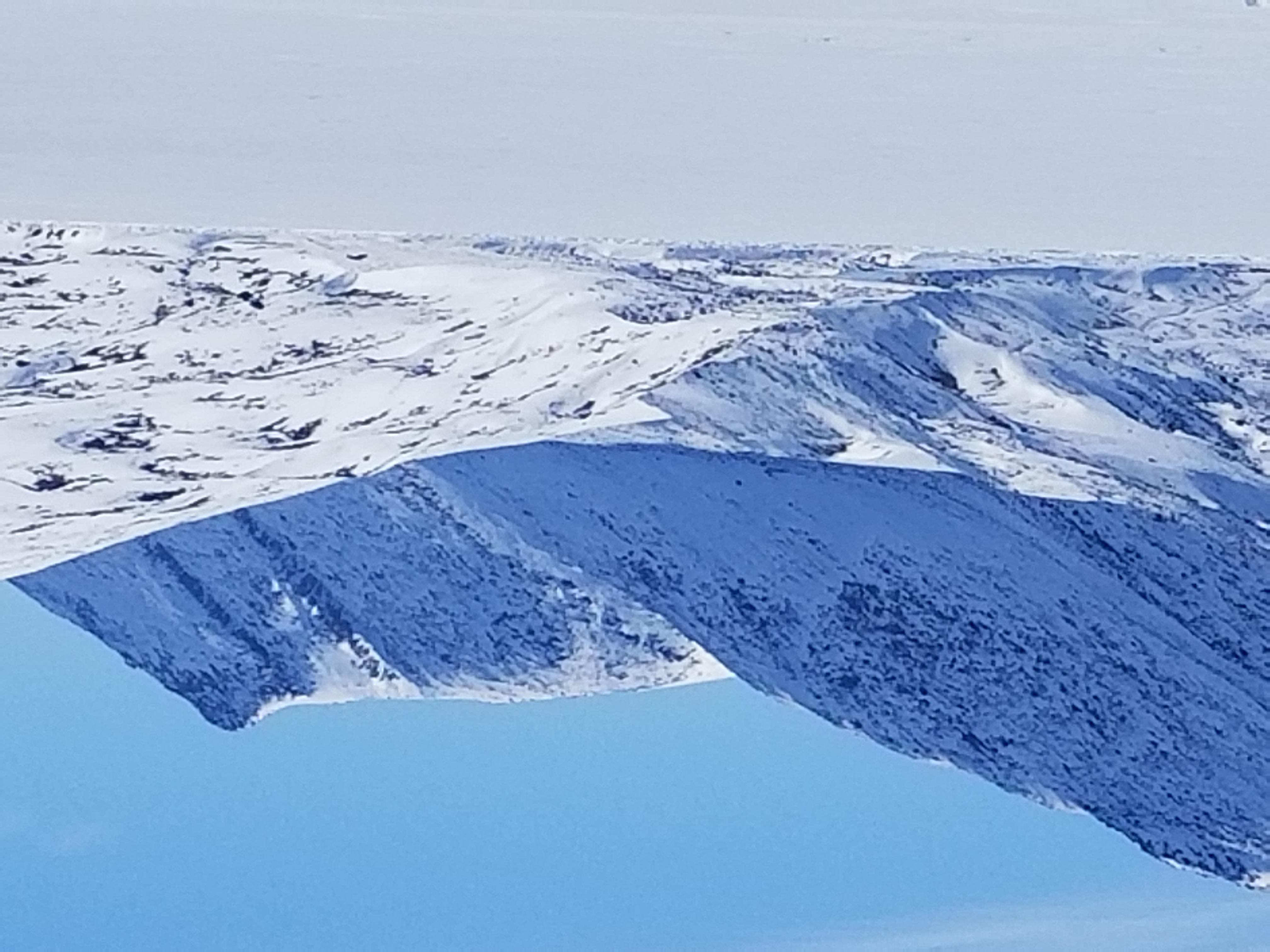 Thank YouNakurmiik
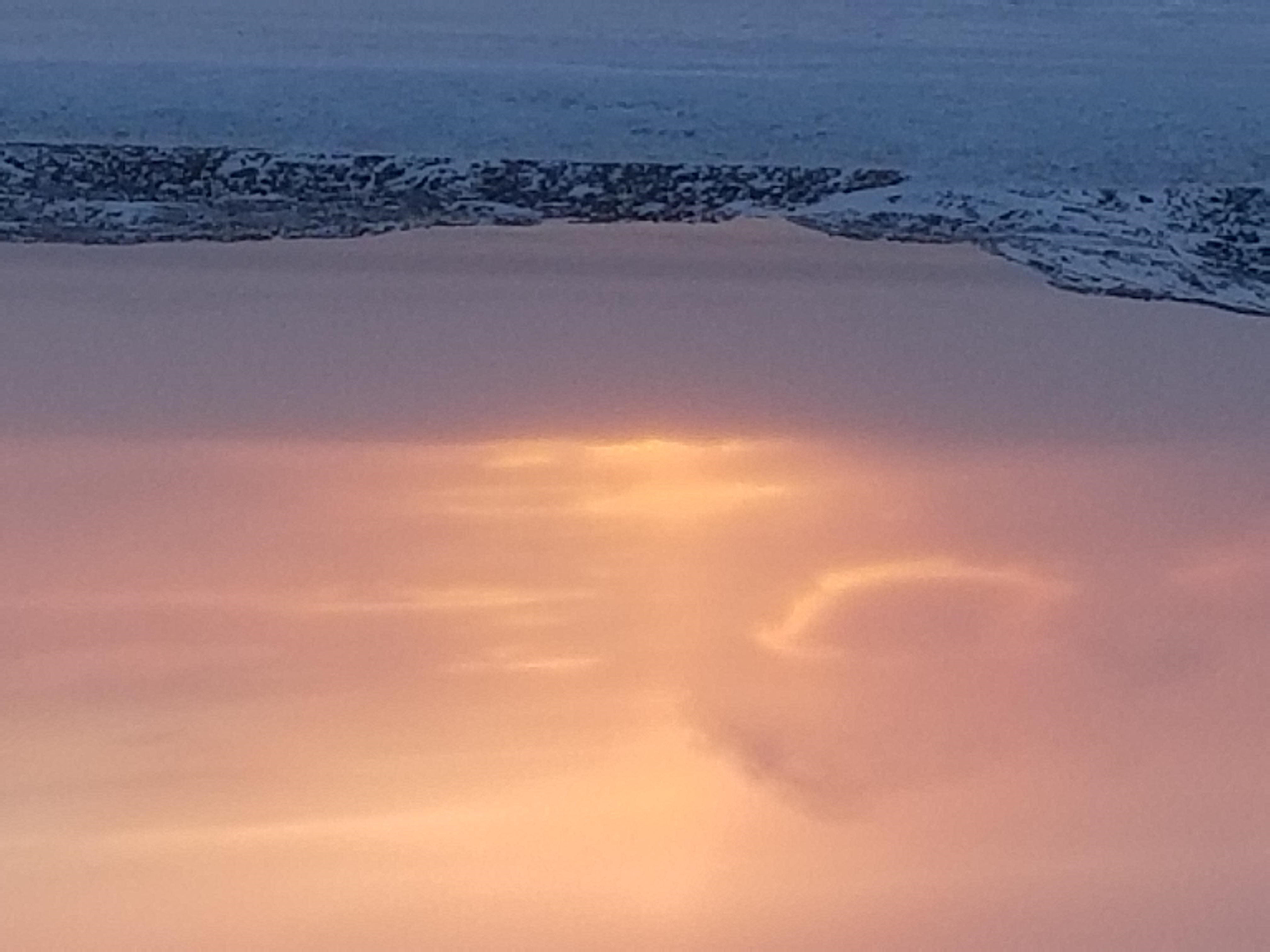